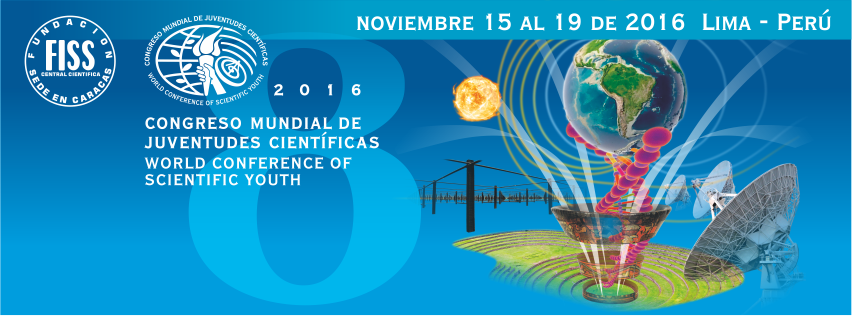 AREA TEMATICA
TÍTULO/TITLE
Autores / Authors
Texto / Text
Texto / Text
Objetivos:
Objetives:
Texto / Text
Métodos:
Methods:
Gráficos y tablas / Graphs and tables
Texto / Text
Resultados:
Results:
Conclusiones:
Conclusions:
Texto / Text
Referencias:
References:
Texto / Text